Найвідоміші об’єкти, віднесені до Світової  спадщини  ЮНЕСКО в Євразії
Бартош Є.М.
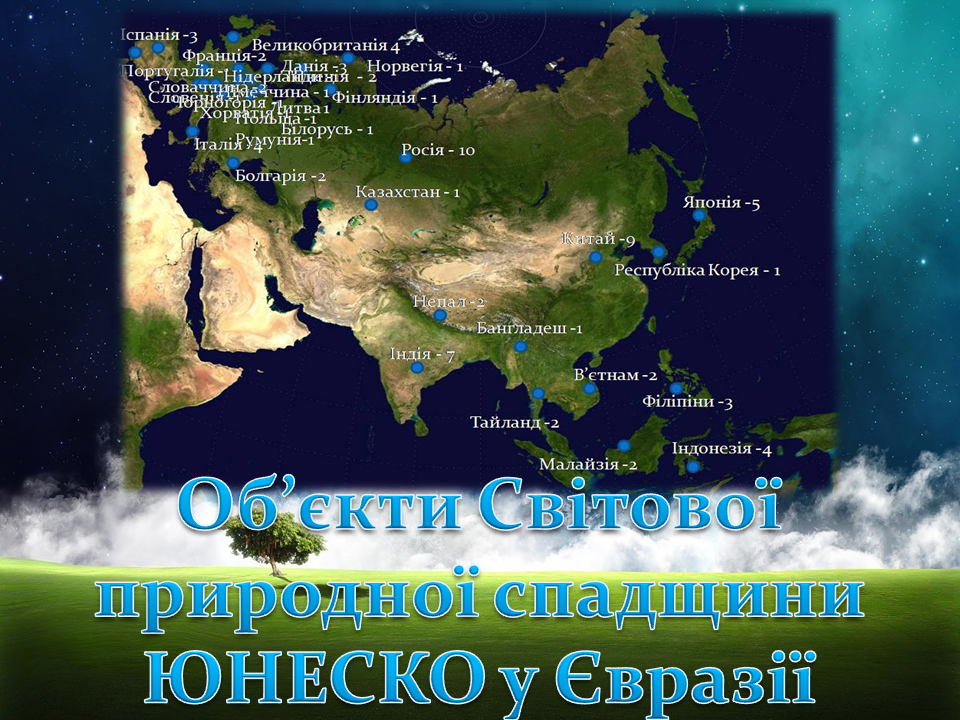 Стоунхедж (Велика Британія)
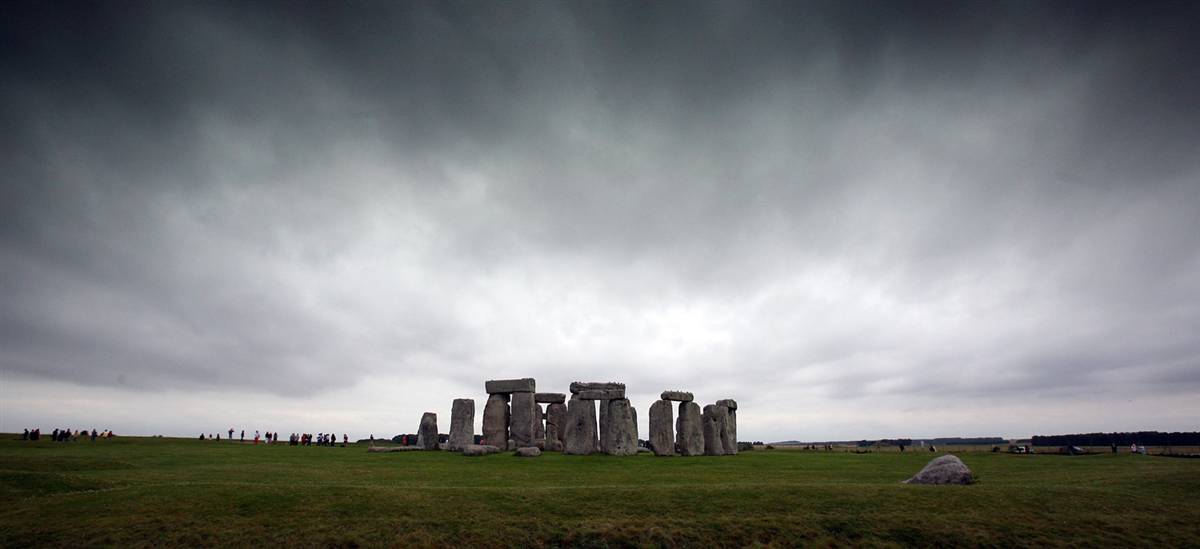 Бруківка велетнів
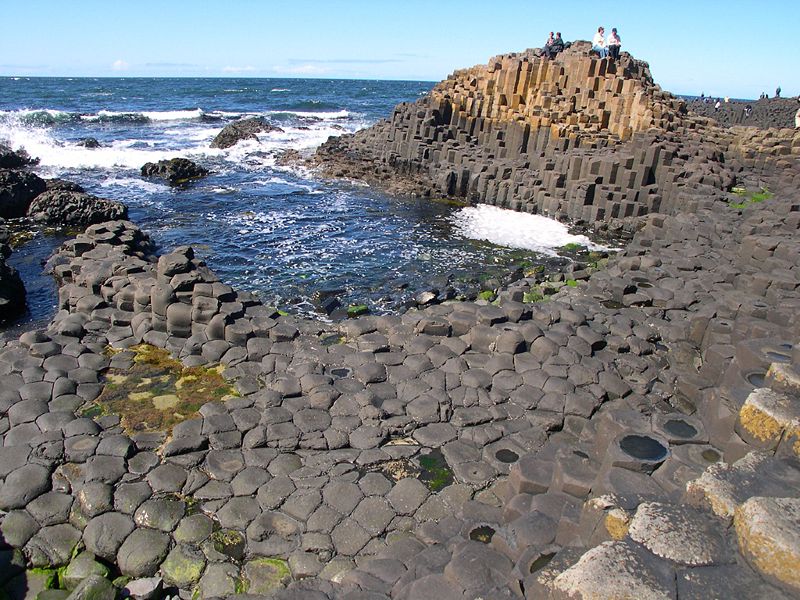 Ватикан
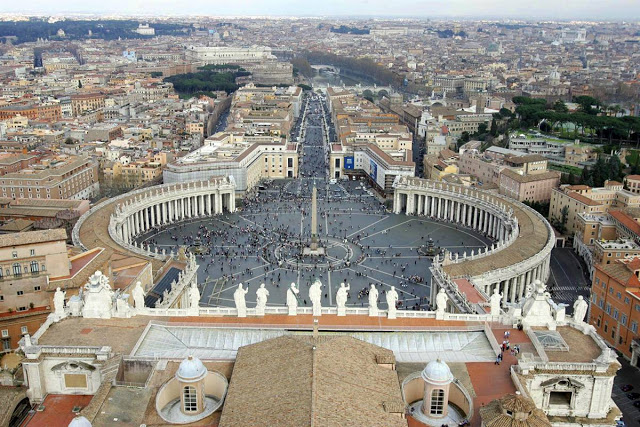 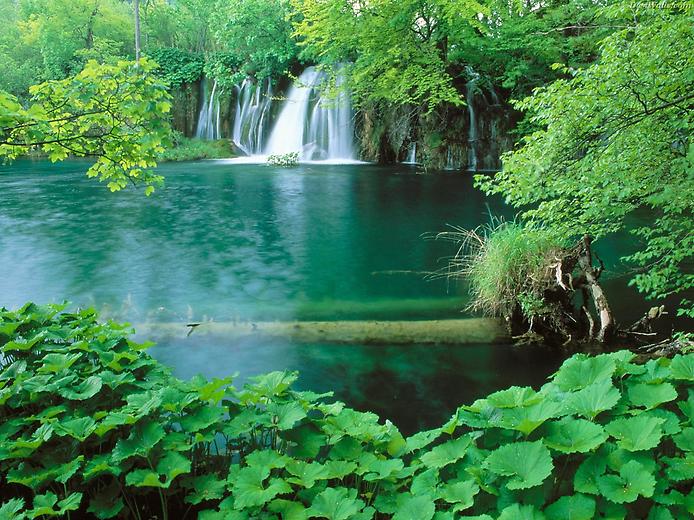 Національний парк Плітвицькі озера (Хорватія)
Метеора (Греція)
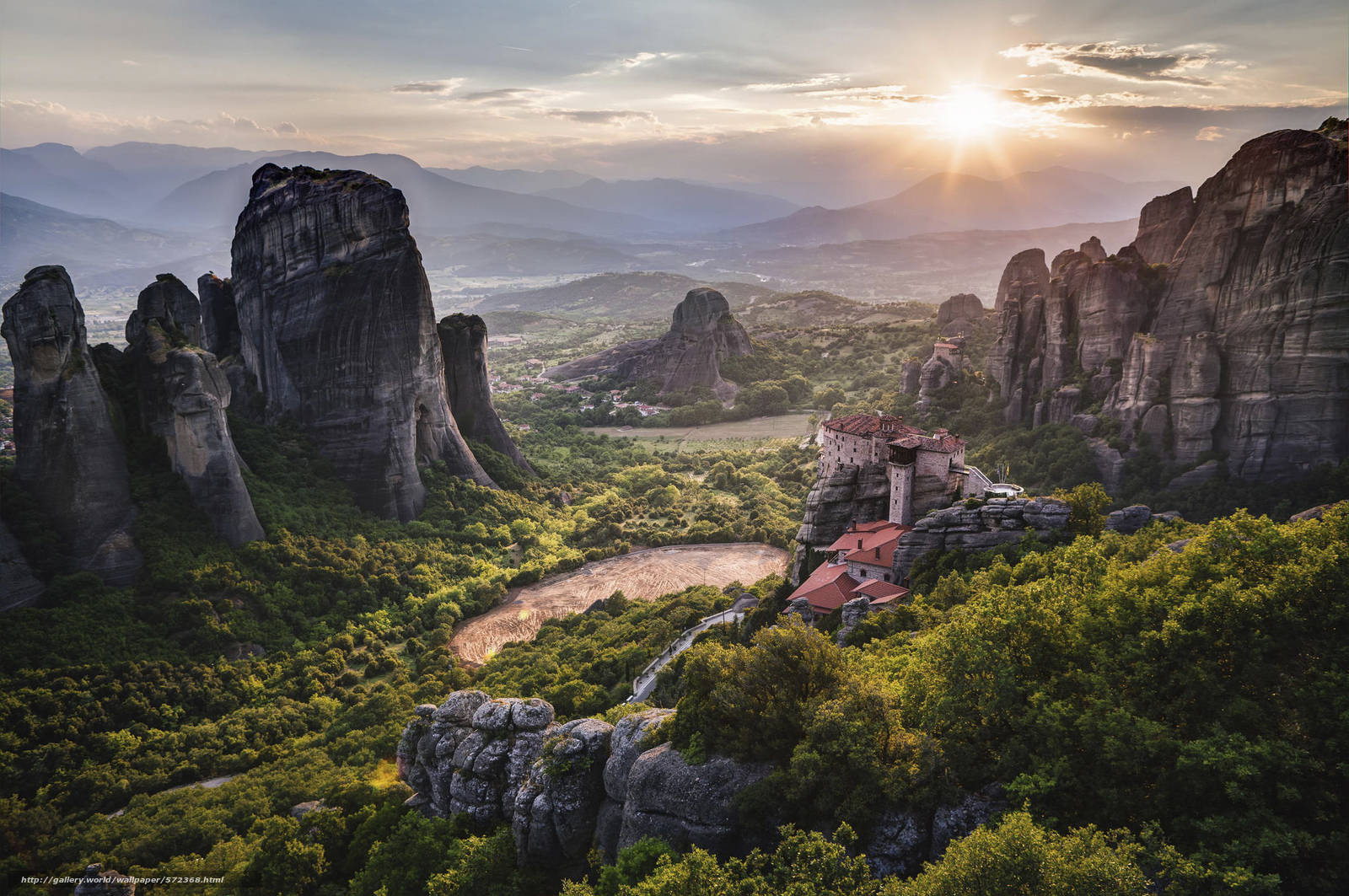 Пергам (Туреччина)
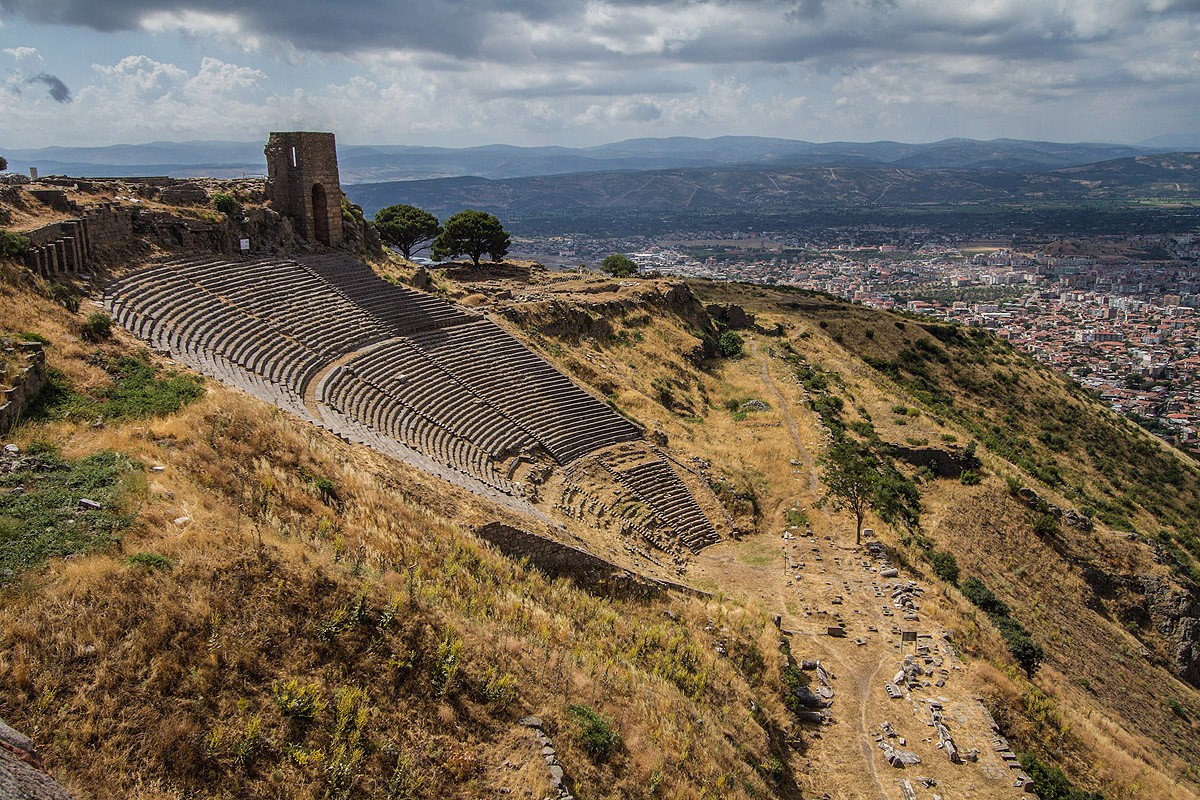 Терасовані сади м. Хайфа навколо гробниці Баба, засновника віри бахаї
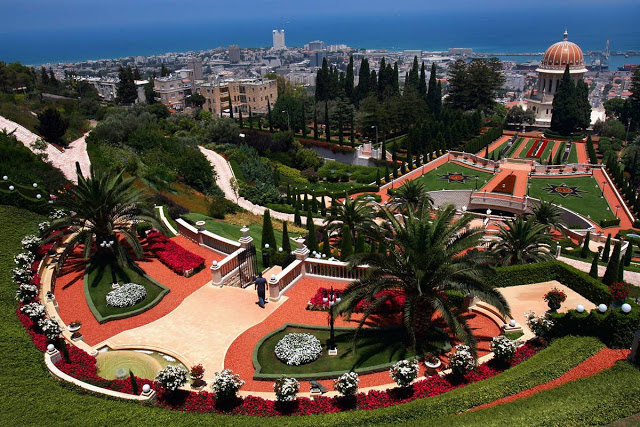 Петра (Йорданія)
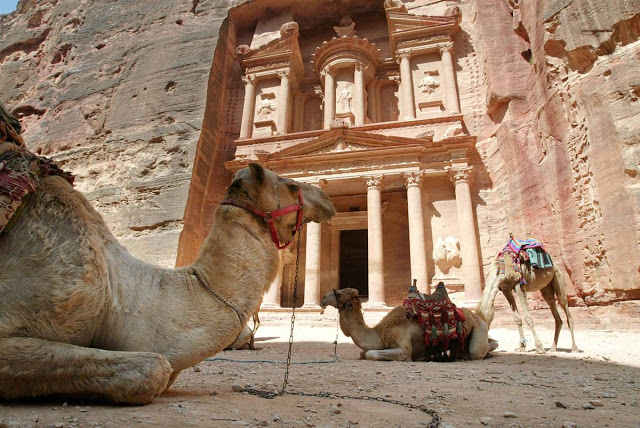 Шибам (Ємен)
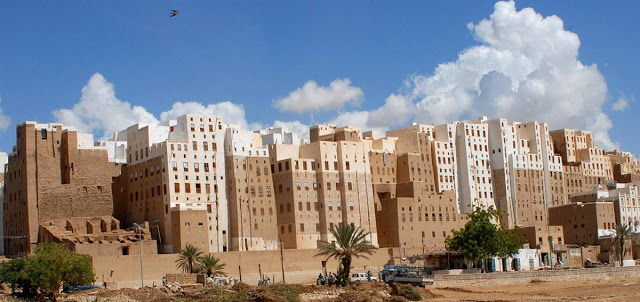 Долина  квітів (Індія)
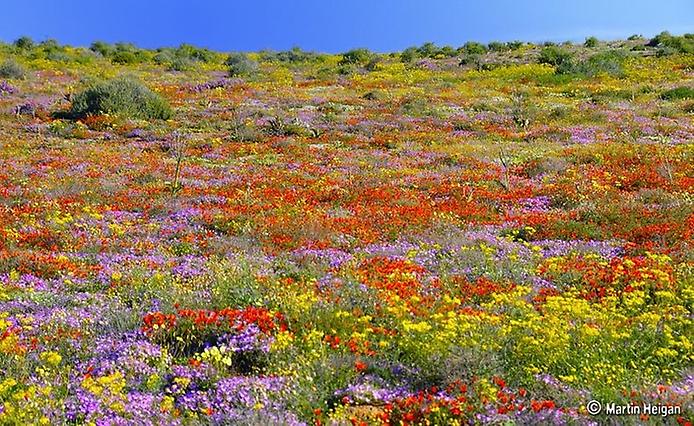 Національний парк Казіранга (Індія)
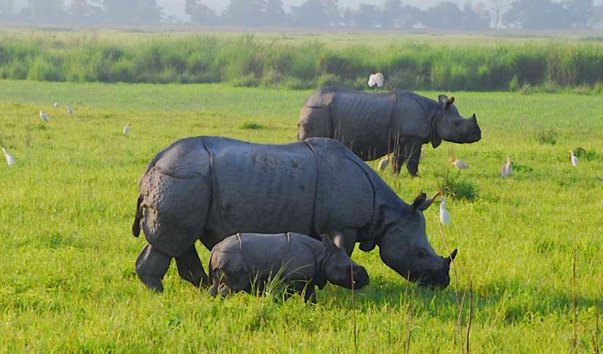 Національний  парк Сундарбанс (Бангладеш)
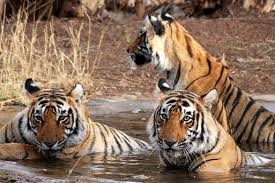 Тадж Махал
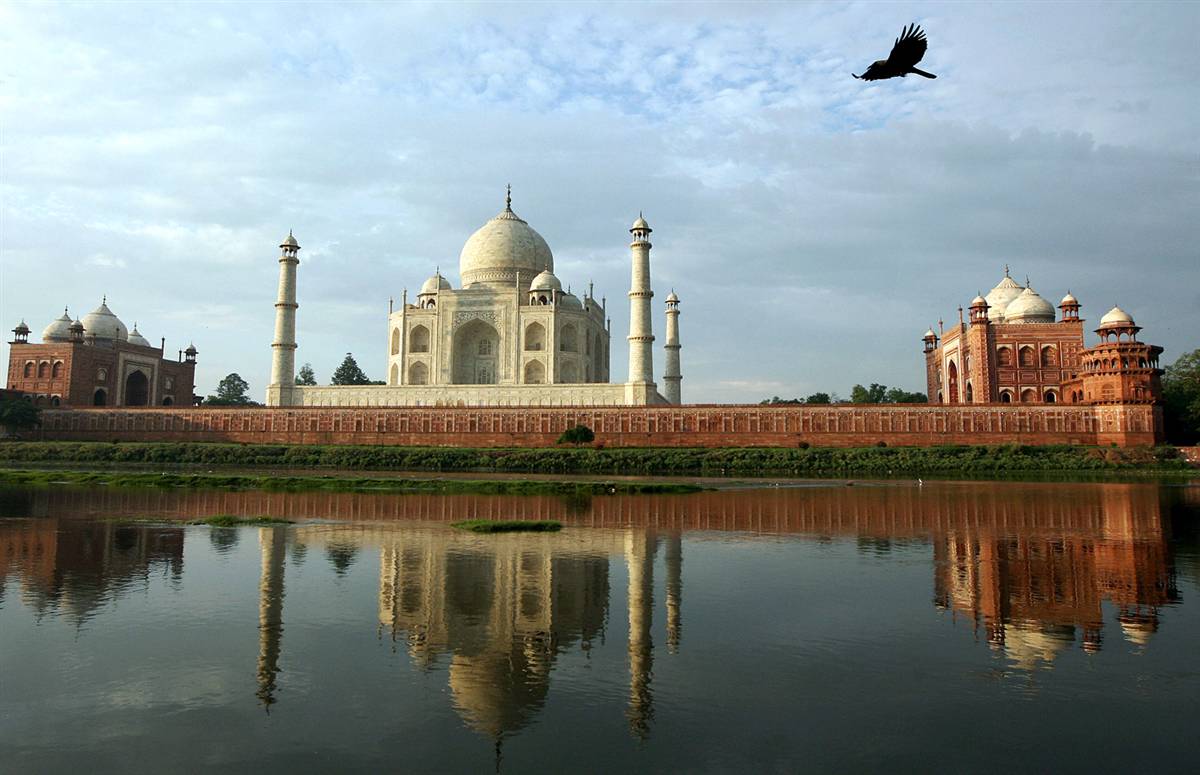 Ступа Бодхнатх у Катманду (Непал)
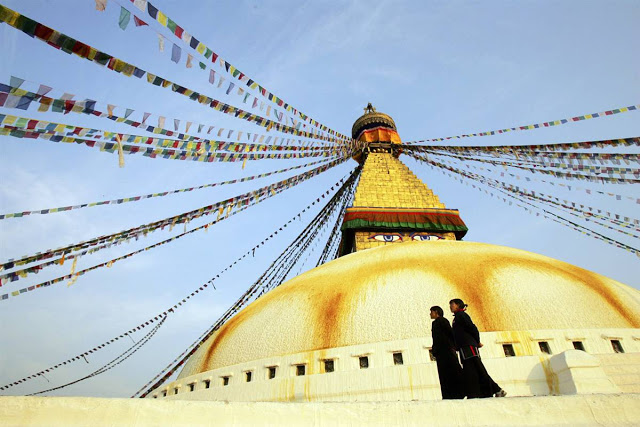 Резервати гігантської панди в провінції Сичуань (Китай)
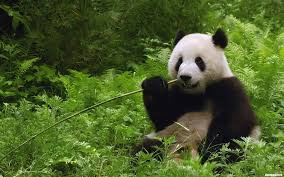 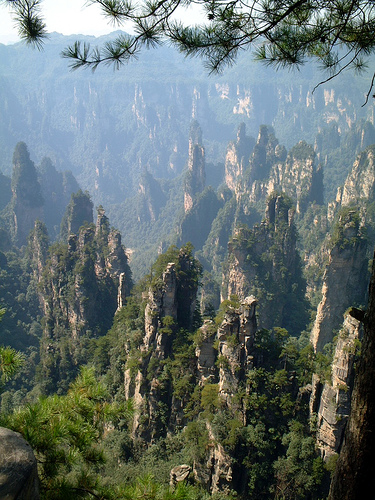 Національний парк Улін'юань (Китай)
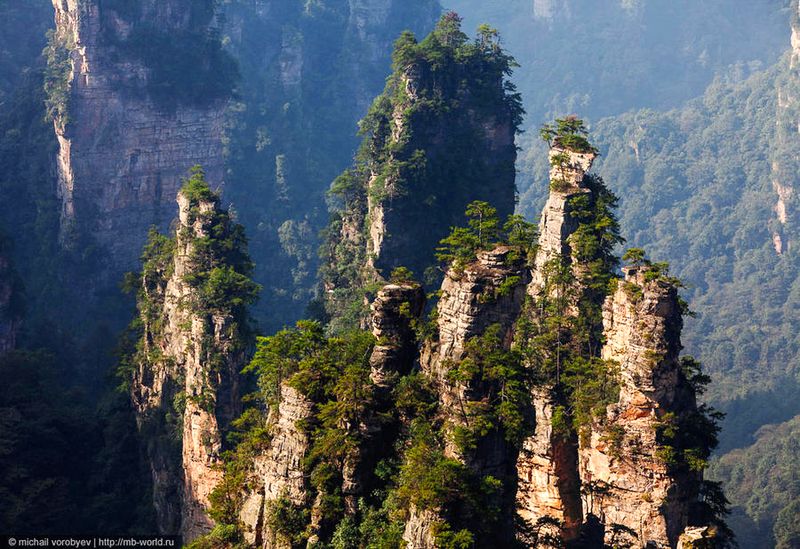 Скульптури гроту Лунмень («Драконові ворота»)
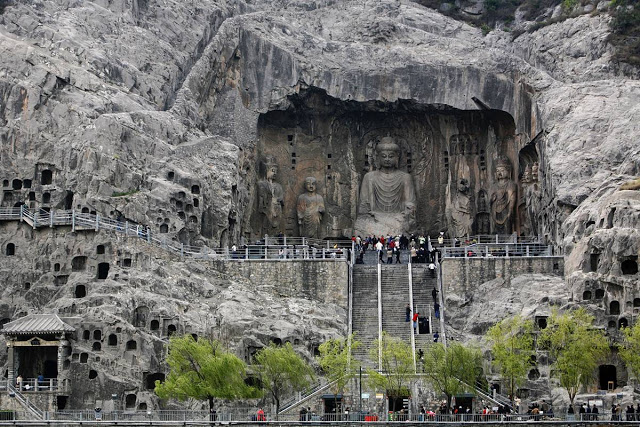 Велика Китайська стіна
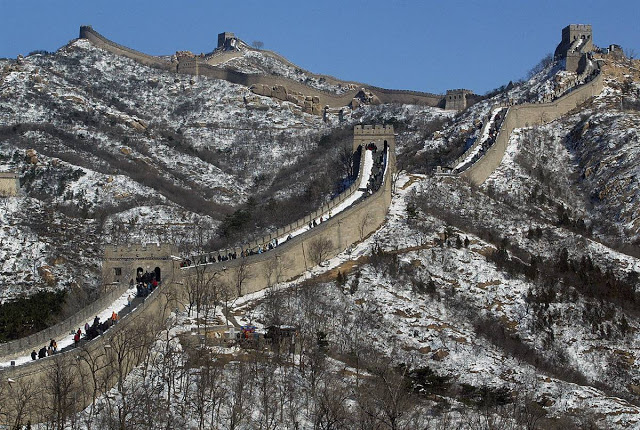 Храм в Хампі, Бангалор (Індія)
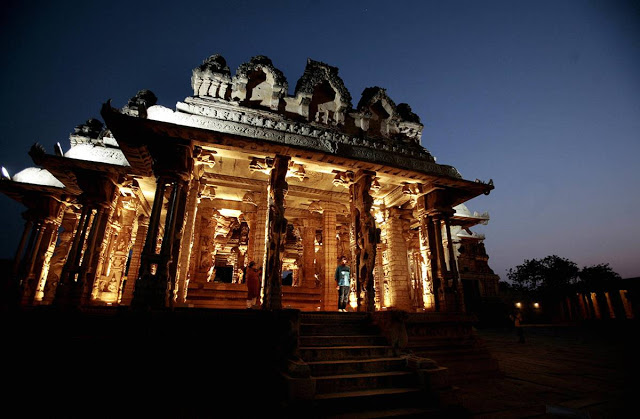 Палац Потала – Тибет (Китай)
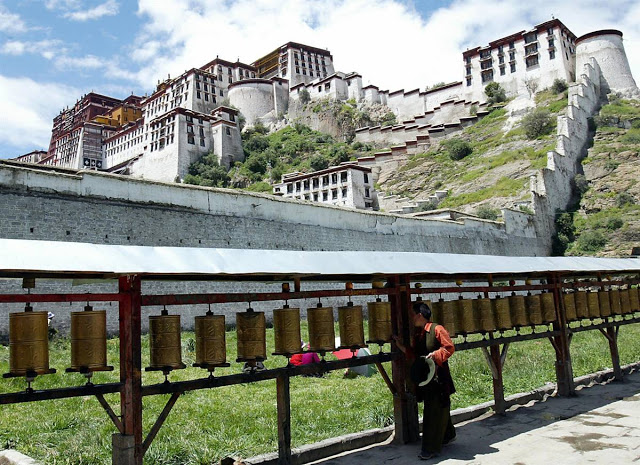 Павільйон Бафанг у Літньому палаці Пекіну
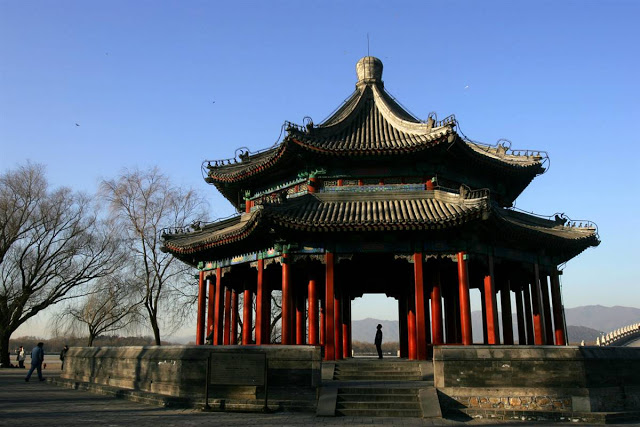 Рисові тераси Хунхе-Хані (Китай)
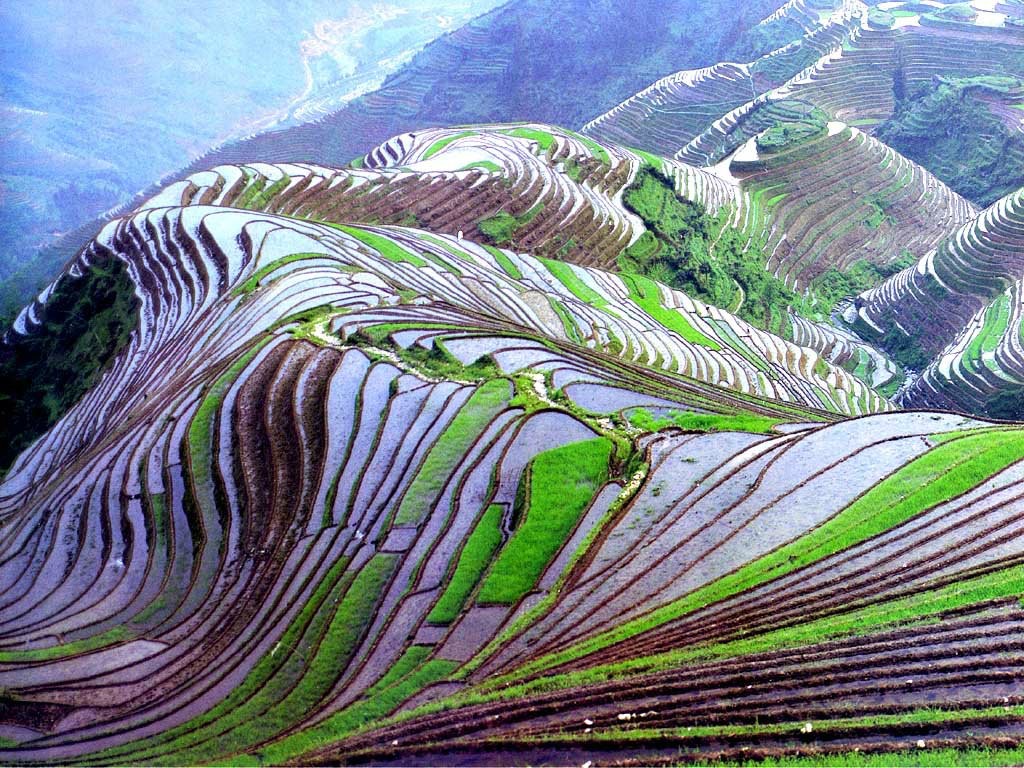 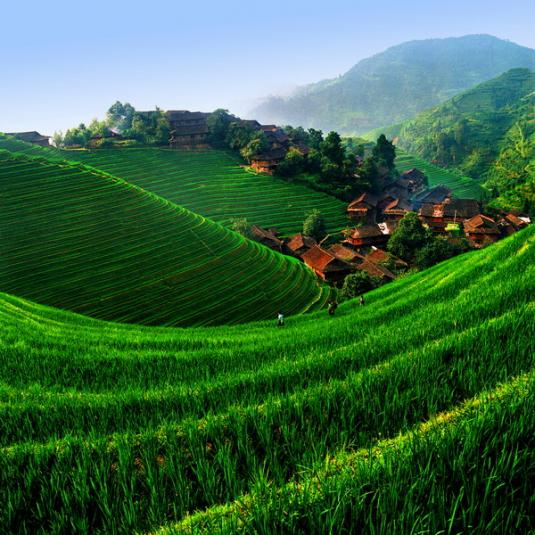 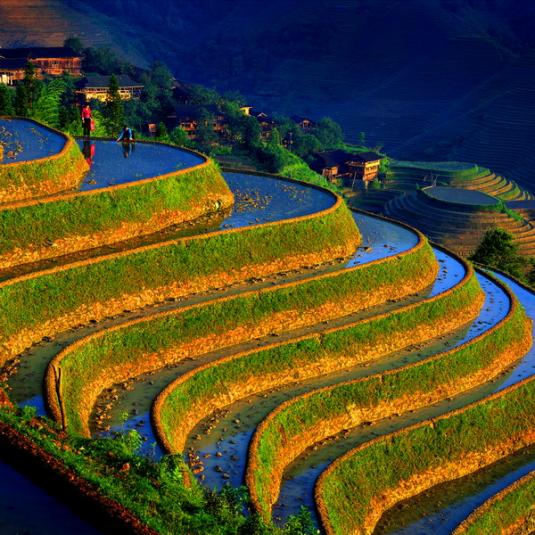 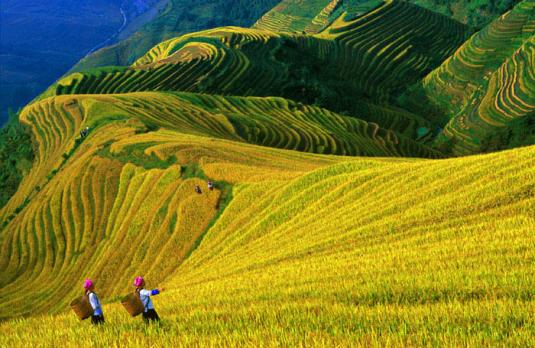 Буддійська пагода Компон-дайто на горі Коя,                    у провінції Вакаяма, Японія
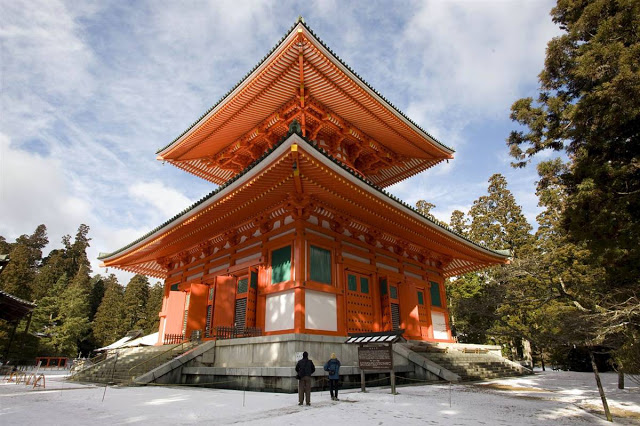 Бухта Халонг (В'єтнам)
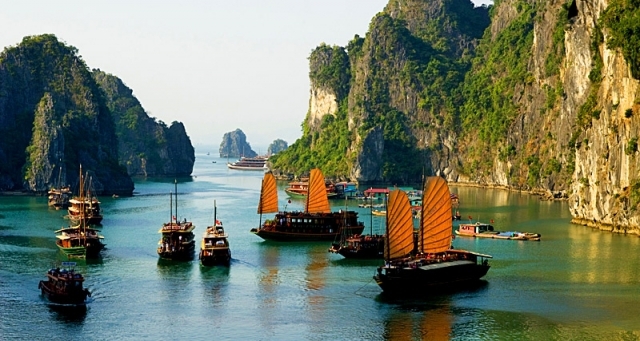 Домашнє завдання
Опрацювати § 55, презентації об’єктів, віднесених до Світової  природної спадщини  ЮНЕСКО в Євразії (за бажанням).